Analytics and Advocacy for Service Development

Module 7: Data Analysis & Data Narratives
Content is based on CARLI Counts: Analytics and Advocacy for Service Development, a project made possible in part by the Institute of Museum and Library Services (Grant Number RE-95-18-0084-18).
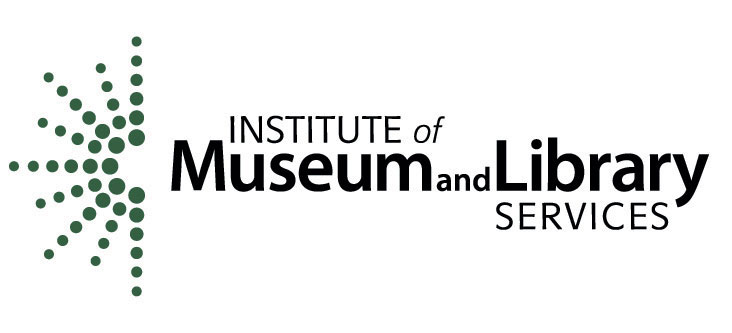 [Speaker Notes: Welcome to Module 7!  This is the final module in which we are focused on content related to your local case study project.  This lesson unpacks the process of analyzing data to deliver findings.  We’ll conclude by considering how your data can make an impact by communicating findings.]
Cycle of Inquiry
[Speaker Notes: The process of analyzing and reporting data moves us nearly to the completion of the cycle of inquiry.]
Research Question → Methods → Participants → Data
The research method is derived from the research question.
Different questions require different methods.
Different methods generate different data.
[Speaker Notes: To contextualize the discussion of data, remember that the information available has been generated by a thoughtful, time-intensive process.  Depending on the kind of question you choose to explore in your local case study project, the data and analysis required may look VERY different from others on your team.]
Common Methods in Library Science
[Speaker Notes: Each member of your team likely used one of these four data gathering methods– possibly even multiple methods!  Your data may be quantitative, qualitative, or both.]
Dealing with Data
[Speaker Notes: Once you have collected data, there is a process to follow before it can be analyzed.  This process is likely to be iterative!

Clean – the process of fixing or removing incorrect, corrupted, duplicate, or incomplete data within a dataset.  For example, checking a transcript to ensure transcription is accurate. With surveys, a decision must be made to include or exclude partial responses.
Code – creating or assigning codes to categorize data.  Quantitative data is typically coded while collected. Qualitative data requires high-level thematic groupings or descriptions
Describe – allows for understanding data collected. Quantitative data will involve descriptive statistics. Qualitative data lists themes/observations.
Analyze- looking for meaning and interpreting data to see what evidence shows.  Is a hypothesis supported? Does the data reveal anything unexpected or surprising?]
Analysis
[Speaker Notes: Journal articles have a structure in which analysis is undertaken that could be useful for your AASD research project.

Results are findings of the study or research.  This section is factual and reports what was found.
Discussion interprets or evaluates findings, providing a response to a research question or hypothesis.  It might also discuss limitations of the research and places results within the context of what’s already known (i.e. existing research discussed in a literature review). 

Conclusion makes the final claim about what is being introduced through this research.  It might also suggest implications for future research.]
Consider the possibilities …
[Speaker Notes: Take a moment to reflect on the possible findings for your project.  What can you predict finding? 
How would you evaluate and interpret such a finding?
What should the implications be for such a finding?]
Possibilities…
[Speaker Notes: Based on the data gathered in your research, these are the primary options for what you might decide. 

We know x works, so we should keep doing x.
We should start doing x more, because y.
We should start doing x less, because y.
We should study x in a different way
We now know the issue is not x or y, therefore our next step should be z.

Where are you going to land? Each of these options are helpful to inform the knowledge and learning in our community.  All of these options are reportable findings within scholarly literature!  In fact, there is a push in scholarly literature to share research methods and findings that were inconclusive to help other researchers avoid repeating the same unhelpful processes.]
Anticipating Data: Identify Possible Findings
[Speaker Notes: This template provides a structure for articulating the possible findings you might encounter in your local case study project.  

Spend 5-7 minutes listing possible findings, how you might interpret and evaluate the data that supports that finding and what might come next.  Will you alter practices, policies, procedures, communicate results?]
Cycle of Inquiry (slide 2)
Communicate
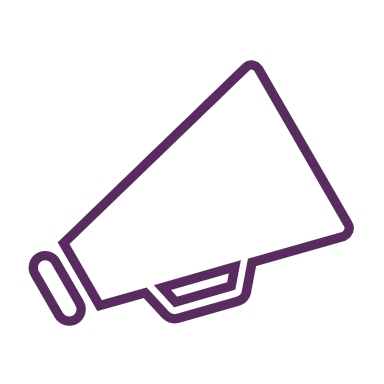 [Speaker Notes: Once your results/findings are available, you enter the final stages of the Cycle of Inquiry: Adjusting practices, followed by observation of and reflection on any changes.  To help ensure that these final steps are meaningfully embraced, it’s important to foster a narrative gives meaning to your data.]
Advocacy
“any activity that a person or organization undertakes to influence policies”
“Lobbying Versus Advocacy: Legal Definitions.” Internet Archive: Wayback Machine. NP Action, June 1, 2006. Lobbying Versus Advocacy: Legal Definitions.
[Speaker Notes: As you anticipate communicating  the implications, adjusted practices, and observations/reflections on your local case study project– keep in mind the original goal for undertaking this entire project: Advovacy!Advocacy (Definition): Any activity that a person or organization undertakes to influence policy.

Much of the policy libraries seek to influence is financial policy.  We want libraries to be fully funded to meet our mission.  We need to be able to articulate the story of what we can do with increased funding as well.

Source: “Lobbying Versus Advocacy: Legal Definitions.” Internet Archive: Wayback Machine. NP Action, June 1, 2006. Lobbying Versus Advocacy: Legal Definitions.]
Good Communication
“Good communication cuts through the clutter, it doesn’t add to it. It does this by getting the right message, in the right medium, delivered by the right messengers, to the right audience.”
From Now Hear This: The Nine Laws of Successful Advocacy Communications
Fenton Communications, 2009
[Speaker Notes: To be an effective advocate requires thoughtful strategies for sharing your findings!  As succinctly stated in The Nine Laws of Successful Advocacy Communications, “Good communication cuts through the clutter, it doesn’t add to it. It does this by getting the right message, in the right medium, delivered by the right messengers, to the right audience.”]
WHY do we need to “make the case”?
Belief is not enough – 

We must inspire others to take action, too
We need to understand those who may oppose our desired change
We need a full toolkit to get the right messages to the right audiences
We need to recruit others to our effort
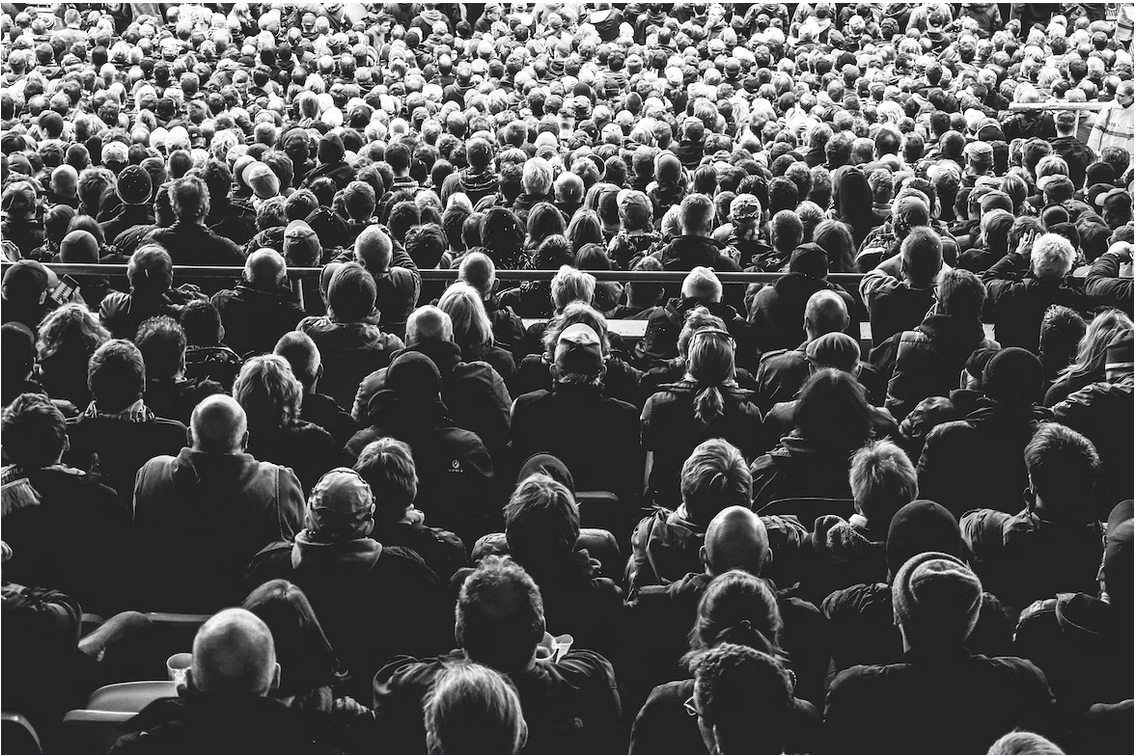 Photo by davide ragusa on Unsplash
[Speaker Notes: In advocacy work, we are seeking to influence a person or organization by making a case for what we believe in, but belief is not enough.  We must work to…

inspire others to take action, too
understand those who may oppose our desired change

To accomplish this work…
We need a full toolkit to get the right messages to the right audiences
We need to recruit others to our effort]
Building a Case for Change Communications Toolkit
Goal, framing the issue, and top-level messages
Target audiences and messages accordingly
1) Define the WHAT
2) Know the WHO (and their WHY)
4) Monitor and adjust
3) Plan the HOW
Pay attention      to what works and adjust as needed
Consider channels, formats and messengers
[Speaker Notes: We’re going break down the process of building and making a case for change into four steps, as represented by the quadrants in the graphic on this slide.]
1) Define the WHAT
What change do you want to see? (clear & measurable goal)

Frame the issue by answering: 
What’s wrong? 
Why does it matter? 
Why does it matter now? 
What’s the solution?
Answering these questions will help you create top-level messages that you’ll want to tailor or reframe by audience. Be aware of jargon!
[Speaker Notes: Define the What:

What change do you want to see? (clear & measurable goal)

Frame the issue by answering questions that help you create top-level messages that can be tailored or reframed based on  your audience. BUT, beware of jargon: 
What’s wrong? 
Why does it matter? 
Why does it matter now? 
What’s the solution?]
2) Know the WHO (and their WHY)
Consider the decision/change-makers themselves (primary targets), but also those who can influence the change (secondary audience)
Think about their “Why” – what motivates them? What do they care about (or not)?
Tailor your message accordingly, but keep it consistent across audiences and channels!
Your message should inform, persuade, and inspire action 
Consider both allies and opponents (including the opponents of inertia or apathy!)
[Speaker Notes: Consider the decision/change-makers themselves (primary targets), but also those who can influence the change (secondary audience)
Think about their “Why” – what motivates them? What do they care about (or not)?
Tailor your message accordingly, but keep it consistent across audiences and channels!
Your message should inform, persuade, and inspire action 
Consider both allies and opponents (including the opponents of inertia or apathy!)]
2) Know the WHO (and their WHY), continued…
Re-framing the issue/message
Re-framing can be powerful, especially when responding to opposed messaging or those outside your “circle of friends”
It allows you to change the conversation vs. just going “head-to-head”
Tips for Re-framing:
* Be solutions-oriented
* Find common ground and values that you and the opposed can agree on
* Make it a problem that affects “us”, not just “them”
* Avoid jargon or politically-charged terms that will make your audience “tune  out” or feel like you aren’t speaking their language
1Source: Framing in Race-Conscious, Antipoverty Advocacy: A Science-Based Guide to Delivering Your Most Persuasive Message. https://www.law.berkeley.edu/files/thcsj/Framing_in_RaceConsciousAntipoverty_Advocacy.pdf (pp. 418-421)
[Speaker Notes: Re-framing the issue/message
Re-framing can be powerful, especially when responding to opposed messaging or those outside your “circle of friends”
It allows you to change the conversation vs. just going “head-to-head”

Tips for Re-framing:
* Be solutions-oriented
* Find common ground and values that you and the opposed can agree on
* Make it a problem that affects “us”, not just “them”
* Avoid jargon or politically-charged terms that will make your audience “tune  out” or feel like you aren’t speaking their language]
3) Plan the HOW: Channels and Formats
Consider the Channel:
Go where your audience is already engaged and listening
Channel Examples:
Social media 
Signage – posters or billboards
Professional Periodicals
Email listservs
Conferences
Campus newspaper, newsletters or alumni publications
[Speaker Notes: Consider the Channel:
Go where your audience is already engaged and listening
Channel Examples:
Social media 
Signage – posters or billboards
Professional Periodicals
Email listservs
Conferences
Campus newspaper, newsletters or alumni publications]
3) Plan the HOW: Channels and Formats, continued…
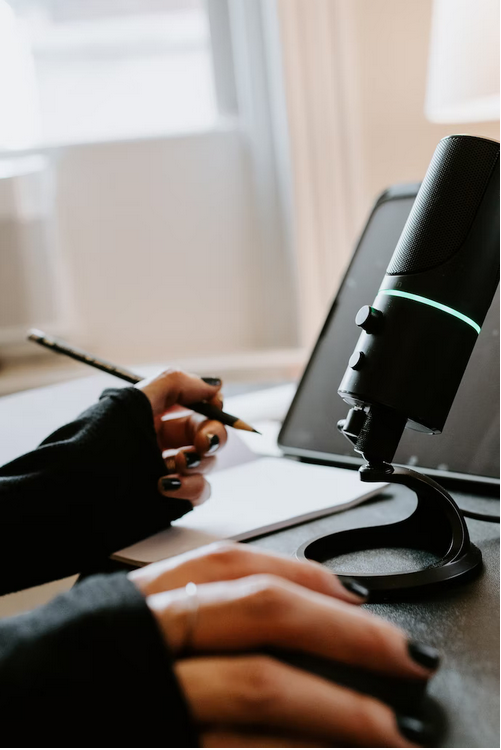 Consider the Format/Approach: 
Pick the right format/approach for your audience
Will it be broad (i.e., faculty or student government meeting) or personalized (i.e., 1-on-1 calls, meetings, or emails)?
Then Ask: 
Which do you have access to and ability to pull off?
Which do your allies/supporters have access to?
What can you afford? (think both time & dollars)
Photo by Kelly Sikkema on Unsplash
[Speaker Notes: Consider the Format/Approach: 
Pick the right format/approach for your audience
Will it be broad (i.e., faculty or student government meeting) or personalized (i.e., 1-on-1 calls, meetings, or emails)?
Then Ask: 
Which do you have access to and ability to pull off?
Which do your allies/supporters have access to?
What can you afford? (think both time & dollars)]
3) Plan the HOW: The Messenger
If you don’t have direct access, or if someone else is better positioned to connect with/reach/resonate with your audience, you may need a messenger.
Consider…
Who has the ear/the trust of the change-maker you need to reach? Who has the best access? 
Who is a trusted/insider if you are an outsider? 
Are they “upstream” from the change-maker you need to reach? 
Who has the most reach, and/or influence? 
Who can get folks’ attention?
[Speaker Notes: If you don’t have direct access, or if someone else is better positioned to connect with/reach/resonate with your audience, you may need a messenger.

Consider…

Who has the ear/the trust of the change-maker you need to reach? Who has the best access? 
Who is a trusted/insider if you are an outsider? 
Are they “upstream” from the change-maker you need to reach? 
Who has the most reach, and/or influence? 
Who can get folks’ attention?]
Review
Goal, framing the issue, and top-level messages
Target audiences and messages accordingly
Build a Case for Change Communications Toolkit
1) Define the WHAT
2) Know the WHO (and their WHY)
4) Monitor and adjust
3) Plan the HOW
Pay attention      to what works and adjust as needed
Consider channels, formats and messengers
[Speaker Notes: Finally, be prepared to monitor and adjust your strategies and plans!]
Explore: Storytelling
“Storytelling polishes stories like editing polishes essays, with the audience serving as editor.”
- Kate McDowell, Storytelling as Information (Part 1)
[Speaker Notes: “Storytelling polishes stories like editing polishes essays, with the audience serving as editor.”
- Kate McDowell, Storytelling as Information (Part 1)]
Storytelling: S-DIKW Framework
S-DIKW Framework
S-DIKW is a new framework, based on the well-known data, information, knowledge, and wisdom hierarchy (DIKW), for analyzing storytelling as information. This framework suggests a paradigm shift in information research, reframing storytelling as a key site of investigation for the information sciences and taking collective meaning making seriously.

S-Data: Ability to identify and interpret data from which information emerges that can be communicated in story.
S-Information: Ability to inform audiences by communicating data with context as story, in both form and narrative experience.
S-Knowledge: Ability to convey knowledge as complex actionable information through the construction and telling of a story, incorporating cultural and contextual cues. S-knowledge is shared frequently in innovative or experimental contexts.
S-Wisdom: Ability to know which story to tell—including when, how, and to whom—in order to convey wisdom.
[Speaker Notes: In preparation for today, you were required to read two articles by University of Illinois iSchool Professor Kate McDowell in which she outlined a new framework for analyzing storytelling as information.  McDowell’s theory provides theoretical support to our intuitive drive to create and connect with stories. Consider how storytelling and the S-DIKW framework can enable to you effectively reveal the data narrative of the findings in your local case study project!]
Team Development Time
Who needs to hear the results of your local case study project?
How will you share the story of your project and results? 

Local Case Study Discussion
What findings do you anticipate?
Where are you in the process of dealing with data: collecting, cleaning, describing, or analyzing?
[Speaker Notes: What aspects of the final stages of inquiry do you find to be the most challenging? Why?

Local Case Study Discussion
Where are you at in dealing with data: collecting, cleaning, describing, or analyzing? 
How do you anticipate using principles of storytelling to communicate findings, implications, or adjustments to local practices?]
©2022. This work is licensed under a CC BY 4.0 license.  How to Cite: Hinchliffe, Lisa Janicke, Mayer, Cathy, & Consortium of Academic and Research Libraries in Illinois. Analytics and Advocacy for Service Development Module 7: Data Analysis and Data Narratives [PowerPoint slides]. Champaign, IL: CARLI, 2022.